ИГРА«Знатоки речи»
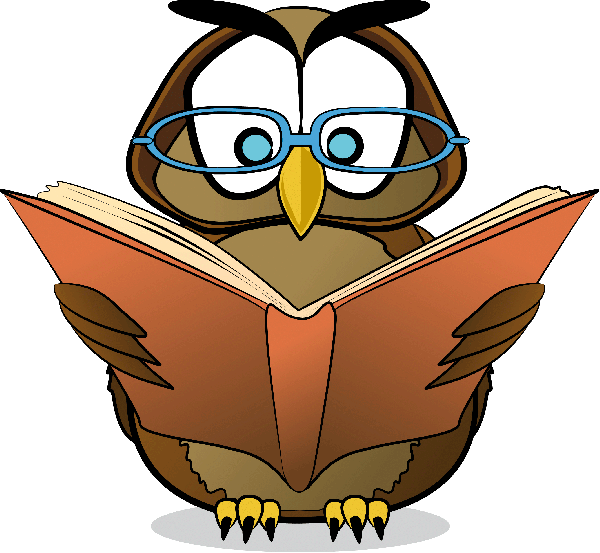 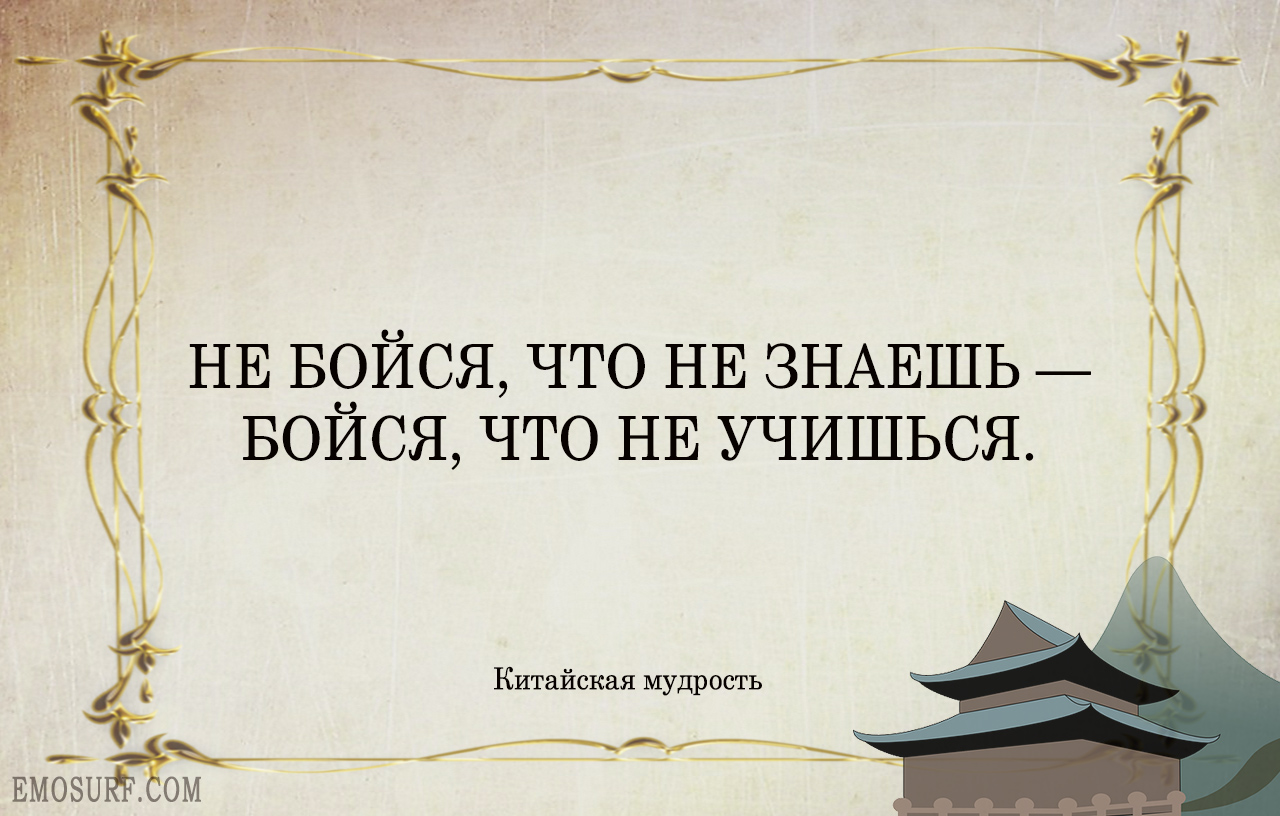 РАЗМИНКА«Вспомним теорию»
Вопрос 1Назовите основные задачи развития речи.
Ответ:
Воспитание звуковой культуры речи
Развитие словаря
Формирование грамматического строя речи
Развитие связной речи
Вопрос 2Назовите основные стороны грамматического строя речи.
Ответ:
Морфология
Синтаксис
Словообразование
Вопрос 3На каком году жизни значительно возрастает количество грамматических ошибок и почему?
Ответ:
На пятом году жизни, когда ребёнок начинает употреблять в своей речи распространённые предложения, у него активно растёт словарь, расширяется сфера общения. Ребёнок не всегда успевает запомнить слова в новой для него грамматической форме.
Вопрос 4От чего зависит состояние грамматической стороны речи ребёнка?
Ответ:
От психофизиологических закономерностей: внимания и мышления.

От словарного запаса, фонематического слуха, речи окружающих.

От педагогического контроля за правильностью речи.
БЛИЦ-ТУРНИР
Вопрос 1Придумайте как можно больше прилагательных к слову воспитатель
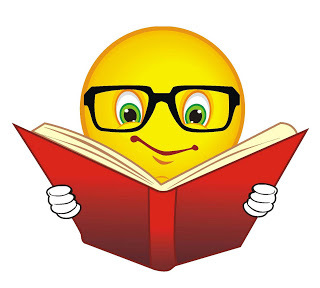 Вопрос 2Образуйте родительный падеж множественного числа от слов:1) носки, яблоки, полотенца
Образуйте родительный падеж множественного числа от слов:
2) чулки
    помидоры
    блюдца
Вопрос 3Просклоняйте слова:
1) кенгуру

2) бигуди
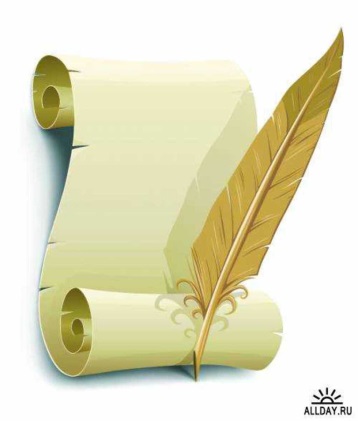 Конкурс капитанов
1)Верите ли вы, что слово «панама» образовано от Панамы – государства в Центральной Америке?

2) Верите ли вы, что слово «зараза» двести лет назад означало «вы – прелесть, очарование» ?
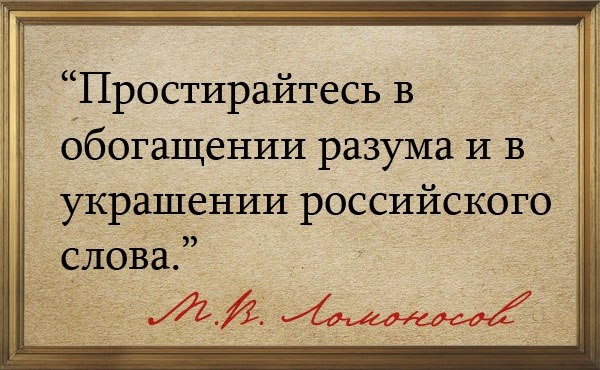 СПАСИБО ЗА ВНИМАНИЕ!Говорите  и пишите грамотно!!!